Итоги работы на уровне ООО и СОО2020-2021 уч.г.
Заместители директора по учебной работе ООО и СОО
Лобырина Е.В. (5-7 классы)
Вахитова Е.В. (8-11 классы)
Цель:
обеспечение современного качества образования учащихся школы в условиях применения новых организационных форм учебной деятельности в рамках интеграции основного и дополнительного образования.
Задачи на 2020-2021:
Создание условий для повышения качества образования обучающихся.
Включение обучающихся в персонализированную образовательную деятельность с использованием современных цифровых учебно- методических комплексов и облачных ресурсов.
Создание условий для выполнения мероприятий дорожной карты в рамках перехода на ФГОС среднего общего образования.
Создание условий для успешной социализации, самоопределения и профориентации школьников, через педагогическое сопровождение детских инициатив
Развитие системы организационно-методической поддержки формирования у участников образовательных отношений компетенций, необходимых для создания безопасной информационной среды, навыков безопасного поведения, основ правления персональными данными
Статистика (контингент)
Успеваемость
Успеваемость
Количество отличников по уровням образования (%)
Резерв качества в разрезе классов ООО и СОО
Резерв качества в разрезе предметов на уровне ООО и СОО
Диагностические работы10 класс (сентябрь-октябрь)
РИКО 10 класс (уровень индивидуальных достижений метапредметных планируемых результатов)
МИКО 11 класс (декабрь)
PISA (выборка из 9-11 классов)
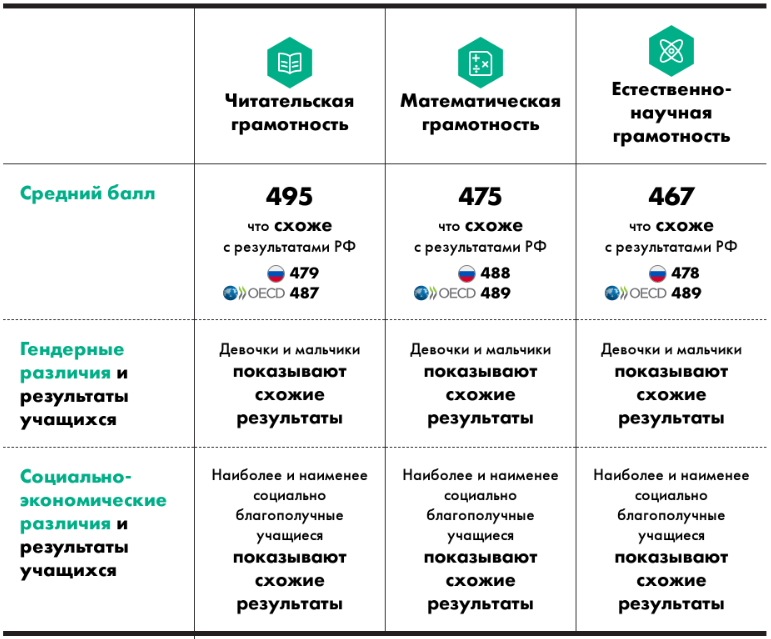 PISA (выборка из 9-11 классов)
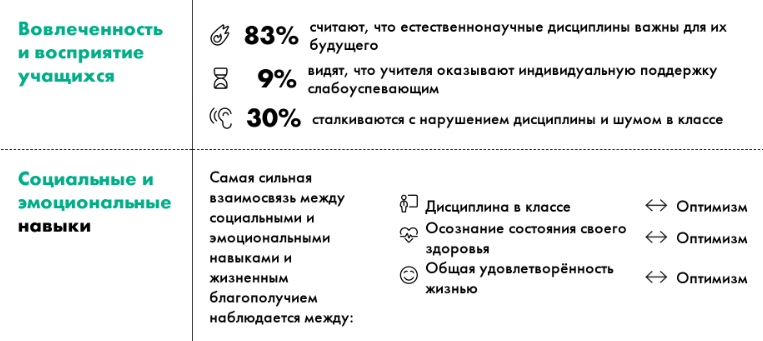 PISA (выборка из 9-11 классов)
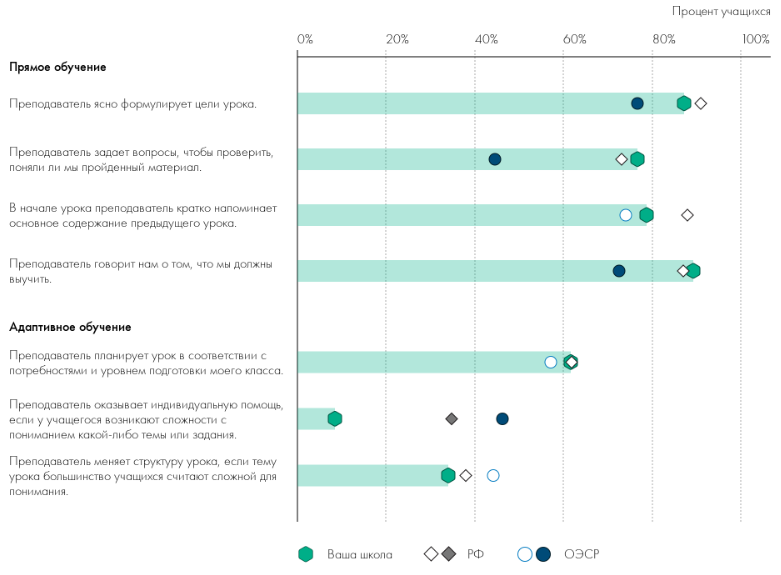 PISA (выборка из 9-11 классов)
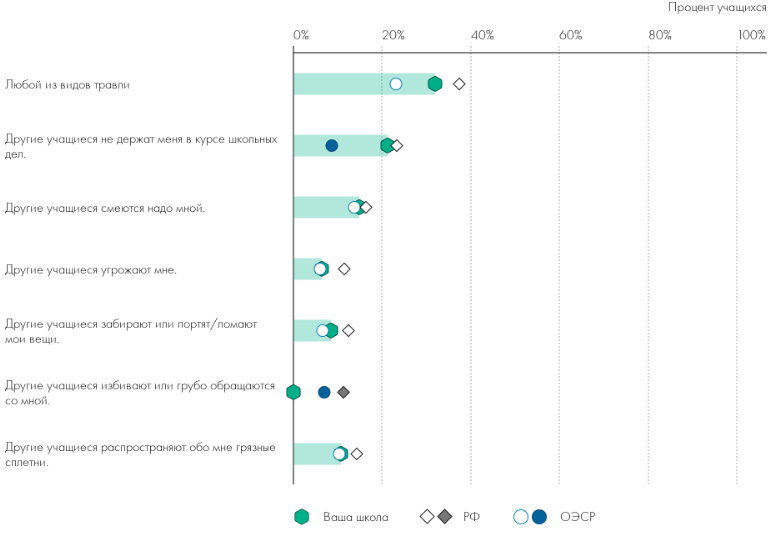 ВПР 5 классы
ВПР 6 классы
ВПР 7 классы
ВПР 8 классы
Контрольные работы 9 классы
МИКО 9 класс
МИКО 11 класс
Средний балл в динамикеза 3 года (ЕГЭ)
Участие педагогов ООО и СОО
Повышение квалификации 2020-2021 на уровне ООО и СОО
Предварительный план повышение квалификации 2021-2022 на уровне ООО и СОО
На 2020-2021 уч.г. школа получила статус «Опорная площадка» в Федеральном инновационном проекте «Модуль МСОКО АИС СГО как средство управления качеством образования» (приказ МБУ ДПО ЦРО от 28.10.20 №65/1-ОД) по направлению II «Средневзвешенный балл как принцип объективности…»
План работы опорной площадки на 2021-2022 уч.г.
Сменить направление на I «Индивидуализация образовательного маршрута обучающегося (в том числе обучающегося с ОВЗ) на основе использования ресурсов модуля МСОКО АИС СГО»
Рекомендации
Администрации ОО:
продолжить повышение уровня профессионального мастерства педагогов через различные формы методической работы, направленной на повышение качества преподавания и мотивации к обучению учащихся, а также обеспечение мотивирующей функции административного контроля через посещения уроков с целью выявления корреляции в методике преподавания и оказание методической помощи;
способствовать повышению мотивации педагогов на освоение инновационных педагогических технологий, направленных на повышение качества образования обучающихся;
организовать методическое сопровождение педагогов при разработке дорожной карты по новым образовательным стандартам.
Рекомендации
Учителям:
продолжить строить работу по организации образовательного процесса на диагностической основе;
осваивать формы организации урока и познавательной деятельности учащихся, направленные на развитие и реализацию интеллектуального и творческого потенциала учащихся;
выстроить работу над темами самообразования согласно выбранного направления в рамках «Опорной площадки»: «Индивидуализация образовательного маршрута обучающегося (в том числе обучающегося с ОВЗ) на основе использования ресурсов модуля МСОКО АИС СГО».
Задачи на 2021-2022 учебный год
продолжить создание условий для повышения качества образования обучающихся(42 %);
включение обучающихся в персонализированную образовательную деятельность с использованием современных цифровых учебно- методических комплексов и облачных ресурсов. (работа с использованием возможностей образовательной платформы «Сферум»);
сформировать эффективную систему для успешной социализации, направленную на самоопределение и профориентацию обучающихся;
создание единого воспитательного пространства организации внеучебного времени и досуга обучающихся;
развитие системы организационно-методической поддержки формирования у участников образовательных отношений компетенций, необходимых для создания безопасной информационной среды, навыков безопасного поведения, основ правления персональными данными.